Data til Norsk diabetesregister for voksne sendes inn i januar hvert år
Praktiske opplysninger

En person på legekontoret må aktivt sende inn data for alle legene på legekontoret- hvem som helst kan gjøre dette. Noklus diabetesskjema må være installert på den maskinen det sendes fra.
Selve innsendingen tar 2 minutter og er beskrevet i de neste par slides.
Se også siste slides dersom legekontoret har eksternt serveranlegg (eksempelvis i kommunen som terminalserver, citrix etc.)

Kontakt og support:
Norsk diabetesregister for voksne/Noklus:
TLF: 55979500 (tastevalg 2, mandag-fredag klokken 08-15)
karianne.loevaas@noklus.no
tone.vonheim.madsen@noklus.no
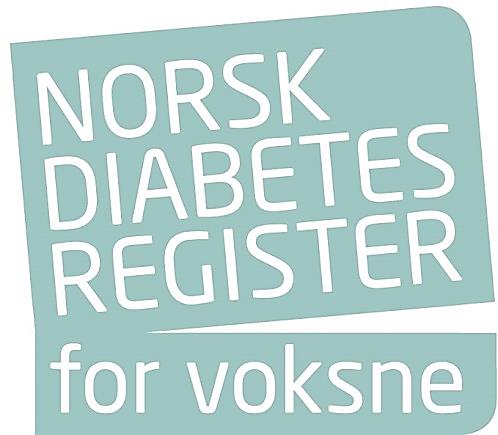 1. Gå til start-alle programmer- Noklus klinikk for SystemX/CGM/Infodoc (du får kun opp alternativ for ditt journalsystem)- velg «send diabetesdata»
2. Denne er automatisk innstilt på «helsenett» og riktige datoer. Du skal kun trykke på knappen «send via helsenett»
Når du får opp denne meldingen trykker du ok
Vent mens filen sendes til Noklus (tar sjelden mer enn 2 minutt)
Den Krypterte filen er sendt til Noklus
Når denne meldingen vises er filen mottatt hos diabetesregisteret for dette legekontoret-da er det gjort og takk for hjelpen
Innsending fra terminalserveranlegg og citrix
IT-avdeling som betjener legekontoret skal ha lagt ut snarveien til «send diabetesdata»-dersom denne mangler på din maskin må du kontakte IT avdelingen/IT-firma og få dem til å legge ut denne snarveien.

Dersom du får feilmelding ved innsending fra terminalserveranlegg e.l kan det være at det ikke er åpnet i Helsenett for at du kan sende til oss. Kontakt din IT avdeling og be dem sjekke om det er åpent i Helsenett for vår IP-adresse: 91.186.93.82 Port 22 
Dersom denne er åpen og du fortsatt får feil må vi få tilsendt den IP adressen dere sender fra slik at vi kan åpne for den hos oss